ว 30224  เคมี  3                                                             ภาคเรียนที่ 2   ปีการศึกษา 2557   
             กลุ่มสาระการเรียนรู้วิทยาศาสตร์                                  โรงเรียนจอมสุรางค์อุปถัมภ์
หลักของเลอชาเตอลิเอ(Le Chatelier’s Principle)
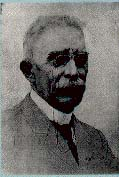 When  a  chemical  system  at  equilibrium  is  disturbed,  it  reattains  equilibrium  by  undergoing  a  net  reaction  that  reduces  the  effect  of  the  disturbance
	(Chemistry : Martin S. Silberberg)
เมื่อระบบที่อยู่ในสภาวะสมดุลถูกรบกวนจะทำให้สมดุลของระบบเสียไป  ระบบจึงปรับตัวไปในทิศทางที่จะทำให้ปัจจัยที่รบกวนนั้นลดลงเหลือน้อยที่สุด  แล้วระบบจะเข้าสู่ภาวะสมดุลอีกครั้งหนึ่ง
Henri  Louis  Le  Chatelier
1
ว 30224  เคมี  3                                                             ภาคเรียนที่ 2   ปีการศึกษา 2557   
             กลุ่มสาระการเรียนรู้วิทยาศาสตร์                                  โรงเรียนจอมสุรางค์อุปถัมภ์
ตัวอย่างที่ 1 แก๊ส H2 ทำปฏิกิริยากับแก๊ส I2 ได้แก๊ส HI เป็นผลิตภัณฑ์  ถ้าเริ่มต้นด้วยแก๊ส H2  6 โมล และแก๊ส I2   6  โมล  ในภาชนะขนาด 2 ลิตร ที่สมดุลพบว่ามีแก๊ส I2 เหลืออยู่ 2  โมล ถ้ารบกวนสมดุลนี้ โดยการเติม HI ลงไป 12  โมล ที่สมดุลใหม่จะมีปริมาณ HI  กี่โมล
วิธีทำ
H2   +  I2                            2HI
เริ่มต้น
เปลี่ยนแปลง
ที่สมดุล
2
ว 30224  เคมี  3                                                             ภาคเรียนที่ 2   ปีการศึกษา 2557   
             กลุ่มสาระการเรียนรู้วิทยาศาสตร์                                  โรงเรียนจอมสุรางค์อุปถัมภ์
H2   +  I2                      2HI
เริ่มต้น
เปลี่ยนแปลง
ที่สมดุลเดิม
เติม
เปลี่ยนแปลง
สมดุลใหม่
3
ว 30224  เคมี  3                                                             ภาคเรียนที่ 2   ปีการศึกษา 2557   
             กลุ่มสาระการเรียนรู้วิทยาศาสตร์                                  โรงเรียนจอมสุรางค์อุปถัมภ์
อุณหภูมิคงที่  ดังนั้น  K  เก่า =  K  ใหม่
ภาชนะจุ  2 L  ดังนั้นมี HI = 16  mol
4
ว 30224  เคมี  3                                                             ภาคเรียนที่ 2   ปีการศึกษา 2557   
             กลุ่มสาระการเรียนรู้วิทยาศาสตร์                                  โรงเรียนจอมสุรางค์อุปถัมภ์
ตัวอย่างที่ 2 สมดุลของปฏิกิริยา A(aq) + B(aq)              C(aq) นำ A 1 mol และ B  2.5 mol ละลายในน้ำแล้วทำให้ปริมาตรของสารละลายเป็น 0.5 dm3 เมื่อปฏิกิริยาเข้าสู่สมดุล พบว่าความเข้มข้นของ A เท่ากับ 1 mol/dm3  ถ้าทดลองใหม่โดยเริ่มจากการละลาย C  0.5 mol ในน้ำแล้วทำให้ปริมาตรสารละลายเป็น  0.25 dm3  เมื่อระบบเข้าสู่ภาวะสมดุล  C มีความเข้มข้นกี่ mol/dm3
1.   0.57
3.   1.41
2.   0.59
4.   1.46
5
ว 30224  เคมี  3                                                             ภาคเรียนที่ 2   ปีการศึกษา 2557   
             กลุ่มสาระการเรียนรู้วิทยาศาสตร์                                  โรงเรียนจอมสุรางค์อุปถัมภ์
A(aq)   +     B(aq)               C(aq)
วิธีทำ
เริ่มต้น
เปลี่ยนแปลง
ที่สมดุล
6
ว 30224  เคมี  3                                                             ภาคเรียนที่ 2   ปีการศึกษา 2557   
             กลุ่มสาระการเรียนรู้วิทยาศาสตร์                                  โรงเรียนจอมสุรางค์อุปถัมภ์
A(aq)   +     B(aq)               C(aq)
ทดลองใหม่
เริ่มต้น
เปลี่ยนแปลง
ที่สมดุล
ที่อุณหภูมิคงที่ ดังนั้นค่า K เท่าเดิม
7
ว 30224  เคมี  3                                                             ภาคเรียนที่ 2   ปีการศึกษา 2557   
             กลุ่มสาระการเรียนรู้วิทยาศาสตร์                                  โรงเรียนจอมสุรางค์อุปถัมภ์
8
ว 30224  เคมี  3                                                             ภาคเรียนที่ 2   ปีการศึกษา 2557   
             กลุ่มสาระการเรียนรู้วิทยาศาสตร์                                  โรงเรียนจอมสุรางค์อุปถัมภ์
ค่า x  ติดลบ ใช้ไม่ได้
ความเข้มข้น C ที่สมดุล = 2 – x   M
= 2 – 1.46   M
= 0.54   M
9
ว 30224  เคมี  3                                                             ภาคเรียนที่ 2   ปีการศึกษา 2557   
             กลุ่มสาระการเรียนรู้วิทยาศาสตร์                                  โรงเรียนจอมสุรางค์อุปถัมภ์
ตัวอย่างที่ 3 ปฏิกิริยา  X(g)                    Y(g)  + Z(g)  เกิดในระบบปิดที่อุณหภูมิคงที่ ถ้านำแก๊ส X จำนวนหนึ่งใส่ในภาชนะขนาด  2 dm3  ที่สมดุล พบว่า ความเข้มข้นของ X เท่ากับ 0.2 mol/dm3  เมื่อเติม X ลงไปอีกจำนวนหนึ่ง พบว่า ที่สมดุลใหม่ความเข้มข้นของ X เปลี่ยนเป็น  1.8  mol/dm3  ความเข้มข้นของแก๊ส Y ที่สมดุลใหม่ จะเป็นกี่เท่าของค่าเดิม
1.   0.33
3.   3.00
2.   2.00
4.   4.00
10
ว 30224  เคมี  3                                                             ภาคเรียนที่ 2   ปีการศึกษา 2557   
             กลุ่มสาระการเรียนรู้วิทยาศาสตร์                                  โรงเรียนจอมสุรางค์อุปถัมภ์
X(g)                 Y(g)    +   Z(g)
วิธีทำ
ที่สมดุลเดิม
0.2 M
สมดุลใหม่
1.8 M
ที่อุณหภูมิคงที่ ดังนั้นค่า K เท่าเดิม
11